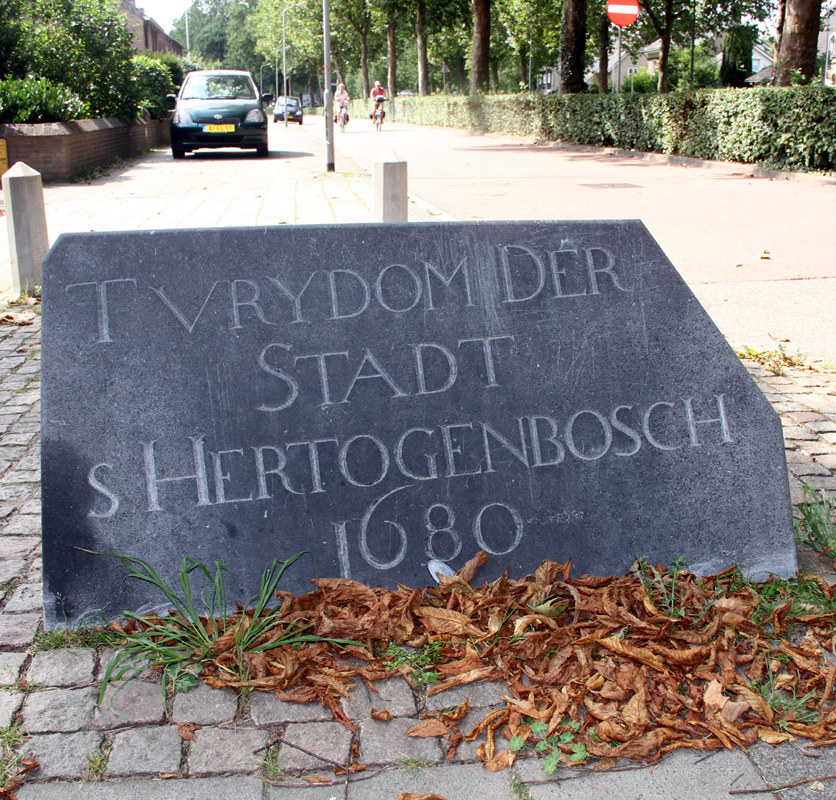 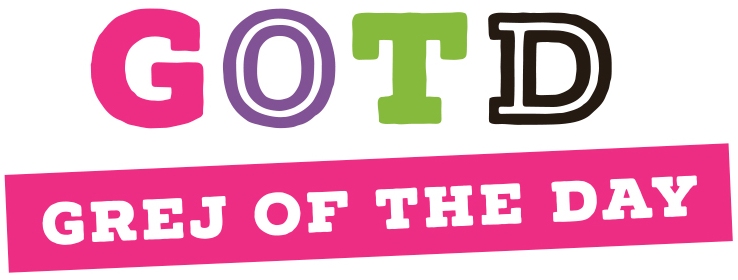 GOTD
Canon van
Rosmalen
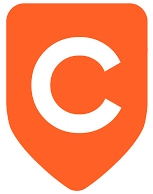 Wat?

Waar?
1
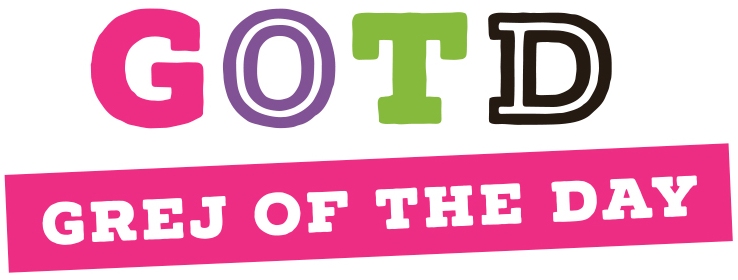 GOTD
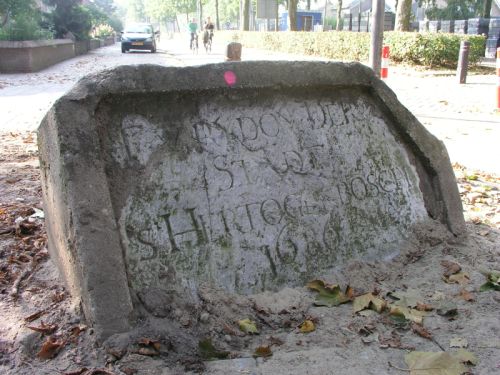 Canon van
Rosmalen
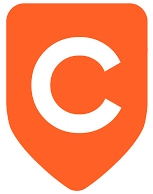 Steden en dorpen
Wat ? Grenssteen Den Bosch - Rosmalen
Deze foto: de echte steen
Waar? Jasmijnstraat Hintham
In 1196 ‘s-Hertogenbosch stadsrechten
Van eerste hertog van Brabant: Hendrik I
In 1300 Rosmalen eigenaar grond
Van Jan II, zesde hertog Brabant
2
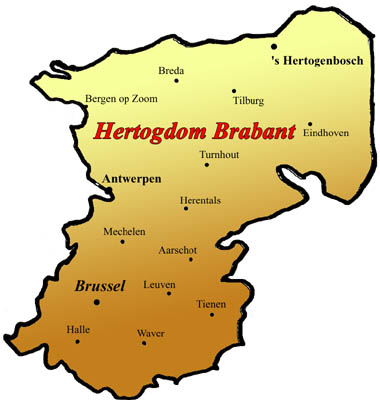 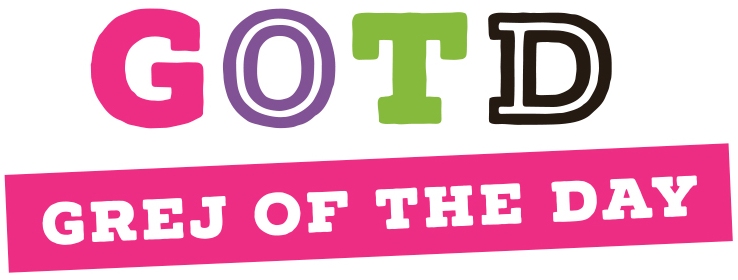 GOTD
Canon van
Rosmalen
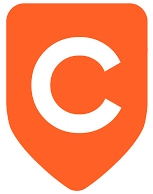 Hertogdom Brabant 1400
Bestuurd door de hertogen van Brabant
In wat nu Nederland en België is
Groot gebied met veel steden
Brabantse ‘Gouden Eeuw’ 1430-1550
Vooral veel textiel
Hollandse Gouden eeuw: 1600 – 1700
Slechte tijd voor Brabant
3
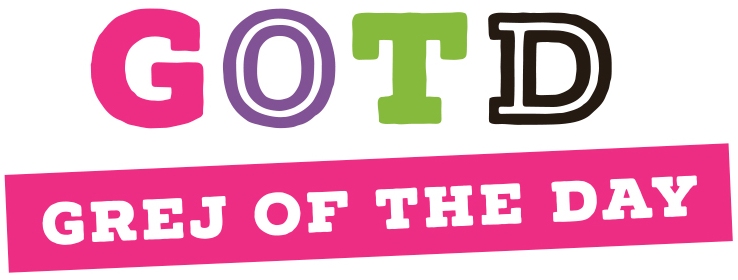 GOTD
Canon van
Rosmalen
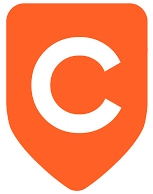 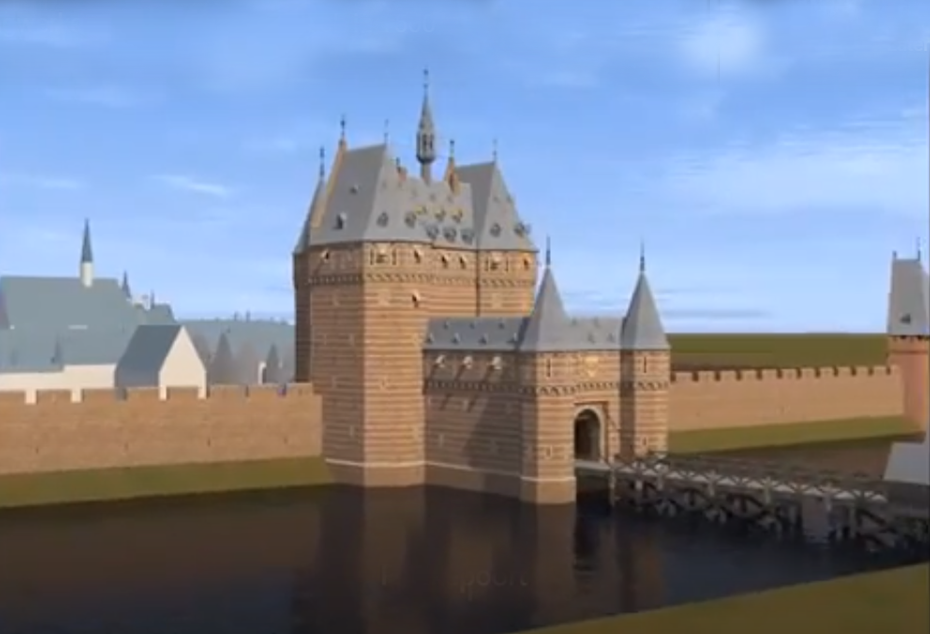 ‘s-Hertogenbosch
Hoofdstad Noordelijk Brabant
Rond 1160 gesticht in de buurt van Orthen
Het was in het “bos van de hertog”
In 1196 stadsrechten van Hendrik I
Stadsmuren nog steeds te zien
Vanaf 1511 betaald Rosmalen belasting aan Den Bosch
4
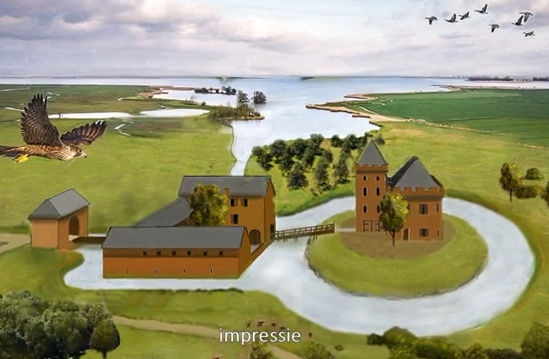 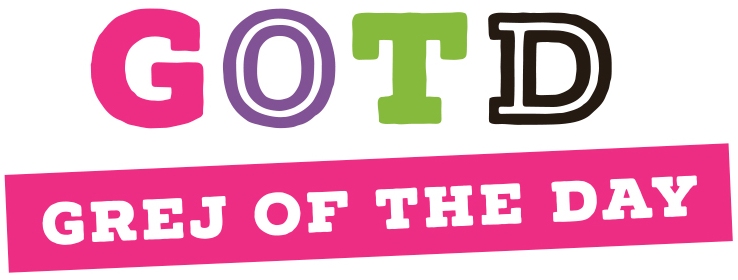 GOTD
Canon van
Rosmalen
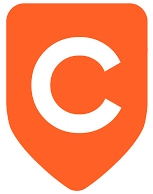 Ridder Jan van Baexen
Ridder Jan van Baexen 1450 – 1530
Eerste en enige Heer van Rosmalen tot 1511
1485 geeft burcht Rodenborch aan kloosterzusters
Klooster gaat Annenborch heten.
In wijk De Overlaet  Jan van Baexenpark
Rodenborch
5
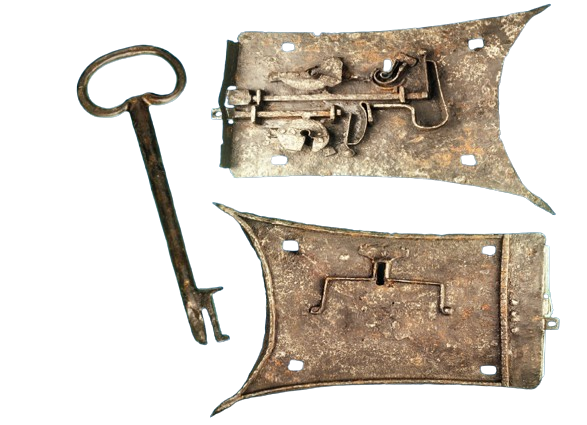 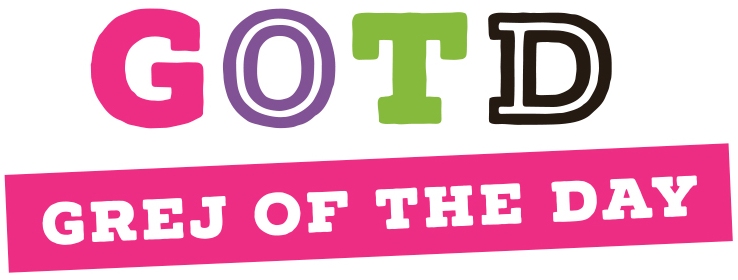 GOTD
Canon van
Rosmalen
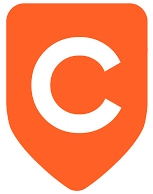 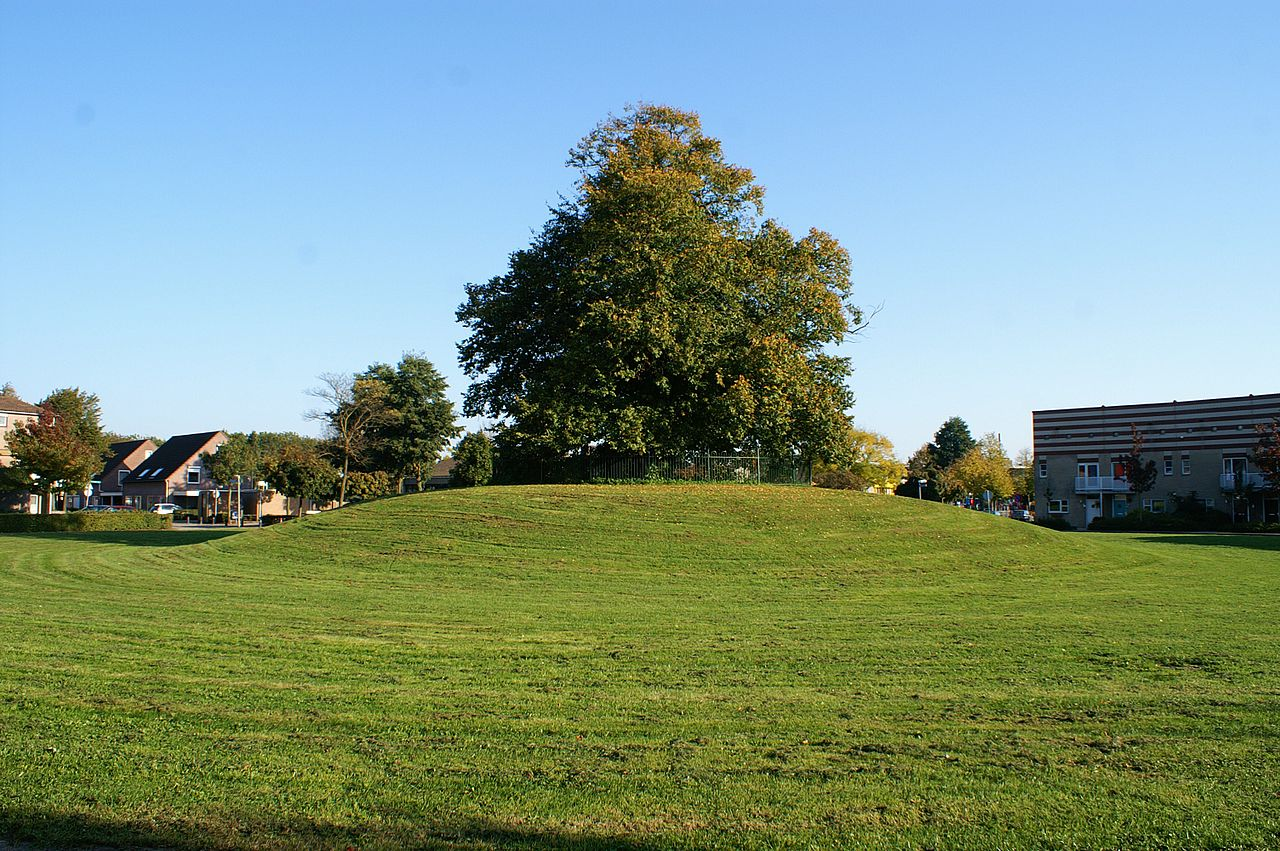 Wow: Slot gevonden!
Interessant om thuis te vertellen!
In 1669 brandde het klooster Annenborch af.
Op die plek eeuwenoude lindeboom. monument. 
In 1986 oud slot klooster gevonden.
Te zien in het Groot Tuighuis in Den Bosch.
6
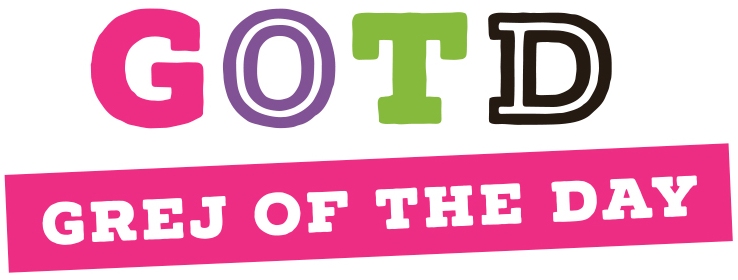 GOTD
Canon van
Rosmalen
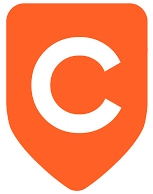 Extra
Filmpje :
‘s-Hertogenbosch in 1500
(2:14 min)
7
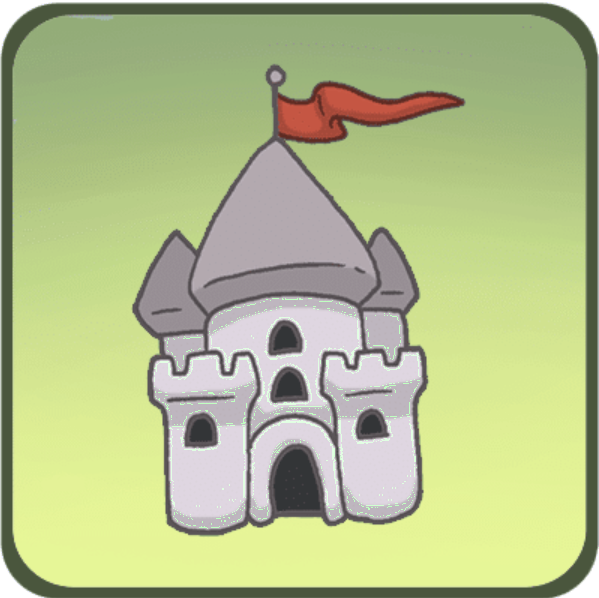 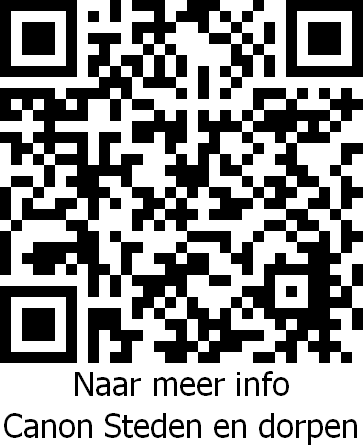 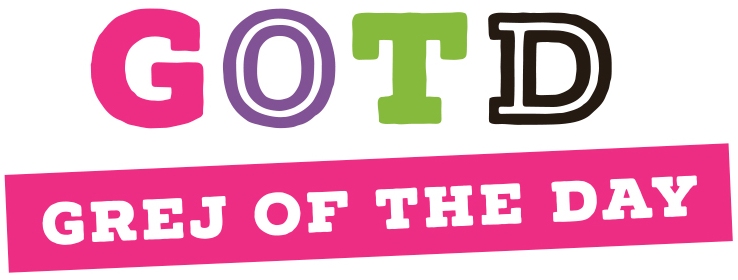 GOTD
Canon van
Rosmalen
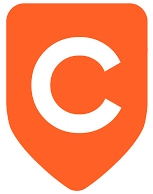 Naar meer info op Canon-pagina
1000-1500
De Late Middeleeuwen
©© 2024 Jan van Nuland, samenstelling tekst en vormgeving – canonrosmalen@gmail.com
8